Rebuilding Post Partum CareCollaborating with Early Years Public Health Nursing
Friday March 1st 2024



Alison Eller, RNPublic Health Nurse & Clinical Operations SupervisorEarly Years Public Health, VCH
Alison.eller@vch.ca
Early Years Public Health Nursing Across BC
Page 2
[Speaker Notes: So How to refer?  

FH- Within the Best Beginnings program we have 3 focus areas: 
 
(1)Nurse Family Partnership- NFP (enhanced service)- scheduled visits and eligibility criteria.     
(2)Enhanced Family Visiting Program EFVP (enhanced services)- scheduled visits and eligibility criteria.
(3) Best Beginnings/Immunization program (provides prenatal and universal postpartum services ).  Within this focus area, we have BB episodic/enhanced. Clients are offered in the moment/episodic support either in the prenatal and/or postpartum period e.g. Perinatal Depression and Anxiety.  
 
Seamless Perinatal is a referral, to both Public Health and Acute Maternity services.  Representatives from Maternity and PHN meet weekly to review the referrals to determine the supports required. Consent for referral is required.  
 
Prenatal Registration is a referral to Public Health services.  This questionnaire/form determines if the client would benefit in Public Health Enhanced Support.  

Northern Health- . Primary care nurses within IPTs lead the early postpartum follow-up 24-48 hours after hospital discharge, but many primary care providers have their own routine for early postpartum follow-up too. Sometimes this can lead to duplication in service. For midwifery care, midwives will typically lead the postpartum/newborn follow-up and transfer care back to the primary care provider at 6 weeks postpartum. The IPT would then become involved with the family for early childhood services starting at 2 months for child heath clinics. 

VCH
Providers can refer early, whether midwife is involved or not.  All clients universally referred, screened through nursing assessment, then level of service is determined based on needs.  Longitudinal involvement can happen prenatal to K entry.]
New Resource - Financial Help for Pregnancy & Post Partum
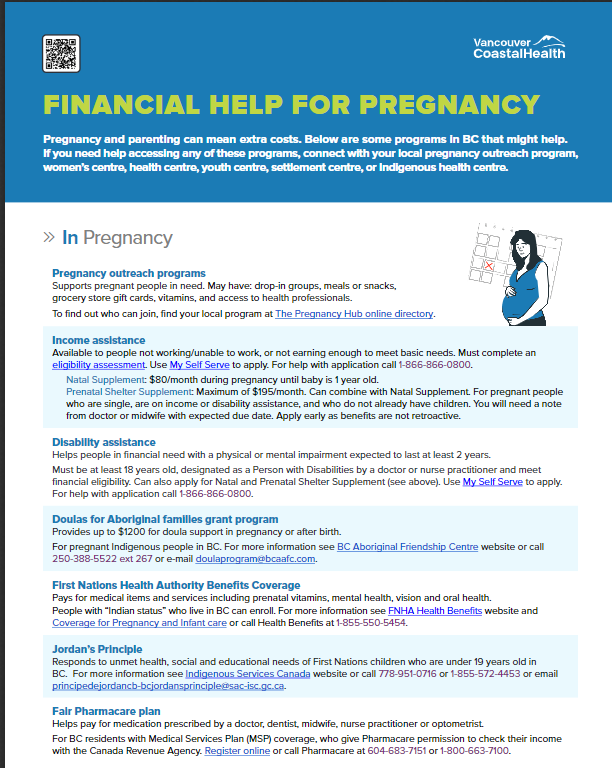 Can be found at the following link
Designed to support pregnant individuals and parents across BC with interventions for poverty reduction and food security as recommended in the BC Poverty Intervention Tool for Primary Care Providers. 
Printed poster has QR code for electronic sharing
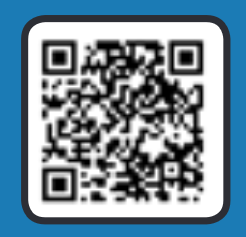 Page 3
[Speaker Notes: https://vch.eduhealth.ca/en/viewer?file=%2fmedia%2fVCH%2fGH%2fGH.22.F56.pdf#phrase=false

This one page, double-sided client resource is designed to support pregnant individuals and parents across BC with interventions for poverty reduction and food security as recommended in the BC Poverty Intervention Tool for Primary Care Providers. When printed this resource has a QR code to facilitate electronic sharing and access to web links.  I’m sure this resource contains information practitioners are already aware of, but hope this format might be a useful tool for sharing with clients or publishing on your websites.]